Государственное бюджетное учреждение здравоохранения Республики Коми «Усть-Вымская центральная районная больница»
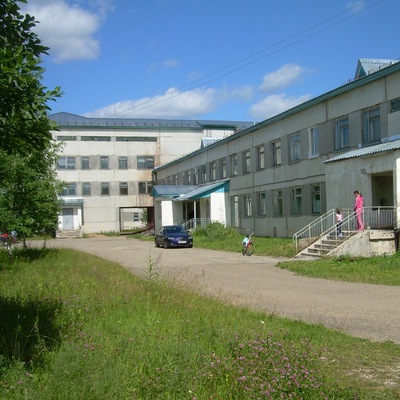 Юридический адрес:Республика Коми, Усть-Вымский район, с.Айкино, ул.Садовая, д.1а
УСТЬ-ВЫМСКИЙ РАЙОН
Население - 25786 человекРайонный центр - село Айкино.Расстояние от райцентра до г. Сыктывкара - 97 км.Территория - 4,8 тыс. кв. км.Количество населенных пунктов - 61.Крупные населенные пункты:г. Микунь с населением 8030 человек,п. Жешарт – 9147 человек,с. Айкино - 8609 человек.
АЙкино
АЙКИНО
Айкино  расположено на правом берегу реки Вычегда. Расстояние от с.Айкино до г. Сыктывкар – 97 кмВ поселке работают учреждения дошкольного и школьного образования: - средняя общеобразовательная школа,  - 2 детских сада. Дополнительного образования для детей: - детско-юношеский центр- детская спортивная школа- музыкальная школа Учреждения культуры: - Дом культуры,  Центр детско-юношеского туризма  и спорта
ЖЕШАРТПоселок городского типа расположен на правом берегу реки Вычегда.  От райцентра с. Айкино Усть-Вымского района находится в 32 км.  Расстояние от п.Жешарт до г. Сыктывкар – 130 кмВ поселке работают учреждения дошкольного и школьного образования:   - 3 средние  общеобразовательные школы,  3 детских сада,  детско-юношеский центр,  детская школа искусств., Дом культуры «Дружба», Кинотеатр Современник», Дома спорта
Обслуживаемое население        Взрослое – 14638        Детское –  3118
Функционируют:    - стационар (с.Айкино,     п.Жешарт) - на 88 коек     - 3 корпуса поликлиники (с.Айкино, п.Жешарт)    - 13 фельдшерско-акушерских пунктов    - 2 врачебные амбулатории
Отделения стационара:- акушерское отделение патологии беременности- хирургическое- детское- терапевтическое - неврологическое- отделение анестезиологии и реанимации - дневной стационар при поликлинике- 3 отделения скорой мед.помощи      Ежегодно стационарное лечение получают более 3406 чел, родов – 38
Корпуса поликлиники    рассчитаны на:-  800 посещений в смену (взрослого населения)-  300 посещений в смену (детского населения)
Кабинеты поликлиники:- неврологический кабинет- терапевтический кабинет- акушерско-гинекологический кабинет- кабинет медицинской профилактики- хирургический кабинет- офтальмологический кабинет- отоларингологический кабинет- дерматовенерологический кабинет- педиатрический кабинет- кабинет здорового ребенка- кабинет детского хирурга- кабинет доврачебного приема- дневной стационар при поликлинике на 33 п/мест- кабинет инфекционных заболеваний- смотровой кабинет- регистратура- кабинет медицинской статистики- пункт выписки рецептов, электронной записи в ГАУЗ КДЦ, листов нетрудоспособности
Параклиническая служба                    включает в себя:- рентгеновский кабинет- кабинет УЗИ- кабинет массажа- кабинет функциональной диагностики- физиотерапевтический кабинет - клинико-диагностическую лабораторию- процедурный кабинет- прививочный кабинет
Целями и задачами                                                    ГБУЗ РК Усть-Вымская ЦРБ является:- обеспечение квалифицированной общедоступной медицинской помощи населению.- снижение смертности от сердечно-сосудистых, онкологических заболеваний, туберкулеза- профилактическая работа, дальнейшее улучшение показателей здоровья наслоения района- укрепление кадровой обеспеченностидальнейшая реализация Национального проекта «Здоровье», программы повышения доступности- укрепление материально-технической базы
Всего в ГБУЗ РК Усть-Вымская ЦРБ  работает:- врачей – 48 человек- средний медицинский персонал – 173 человек- младший и прочий персонал – 153 человек
ГБУЗ РК «Усть-Вымская ЦРБ» приглашает на работу :- врач стоматолог- врач офтальмолог- врач анестезиолог-реаниматолог- врач терапевт участковый - врач хирург- фельдшер фельдшерско-акушерского пункта- врач общей практики амбулатории с. Кожмудор- медицинские сестры
Гарантии и компенсации,оплата труда, жильё
Оплата труда: 
-Средний медицинский персонал от 32 000 рублей, врачи от 72 000 рублей, районный коэффициент – 25 % к окладу и северная надбавка в размере 50 % к окладу;
-Доплата молодым специалистам в течении первых трех лет работы 
-Надбавка за непрерывный стаж работы в здравоохранении 20 % к окладу за стаж работы свыше 3-х лет, 30 % к окладу за стаж работы свыше 5 лет.;
-Надбавка за интенсивность и высокие результаты до 200 % к окладу;
-Надбавка в размере 25 % за работу учреждениях, расположенных в сельской местности;
-Премиальные выплаты по итогам работы за квартал, год
2. Оплачиваемый один раз в два года проезд в пределах территории Российской Федерации к месту использования отпуска и обратно (в том числе несовершеннолетних детей);
3. Дополнительный оплачиваемый отпуск лицам, работающим в местностях , приравненных к районам Крайнего Севера-16 календарных дней
4.Работникам, прибывшим в соответствии с заключенными трудовыми договорами к месту работы из других регионов Российской Федерации, за счет средств работодателя предоставляются следующие гарантии и компенсации:
 -единовременное пособие в размере двух месячных окладов;
- оплата стоимости проезда работника и членов его семьи к месту работы;
- оплачиваемый отпуск продолжительностью до 7  календарных дней с целью обустройства на новом месте.
Жильё:
Компенсация найма жилья;
Программа «Земский доктор»
При трудоустройстве в фельдшерско-акушерские пункты выплачивается единовременная компенсация
 1 млн.  рублей (с 01.01.2020 года),
в Амбулатории поселков выплачивается единовременная компенсация в размере 2 млн.рублей работникам в возрасте до 50 лет, при условии работы в учреждении не менее 5 лет.
В ГБУЗ РК Усть-Вымская ЦРБ созданы:- профсоюзный комитет- команда КВН «Экстремалы»- спортивная команда- театральная группа- программа укрепления здоровья на рабочем месте
Телефон для справок:- отдел кадров – 8(82134)23-0-11- - приемная главного врача – 8(82134)21-3-47
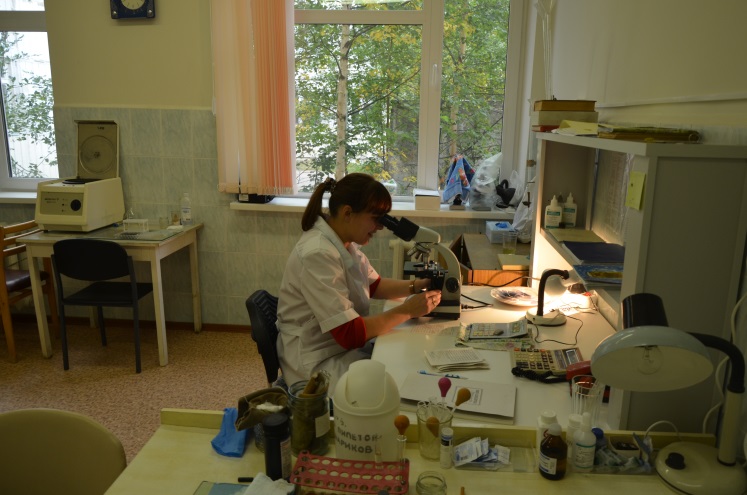 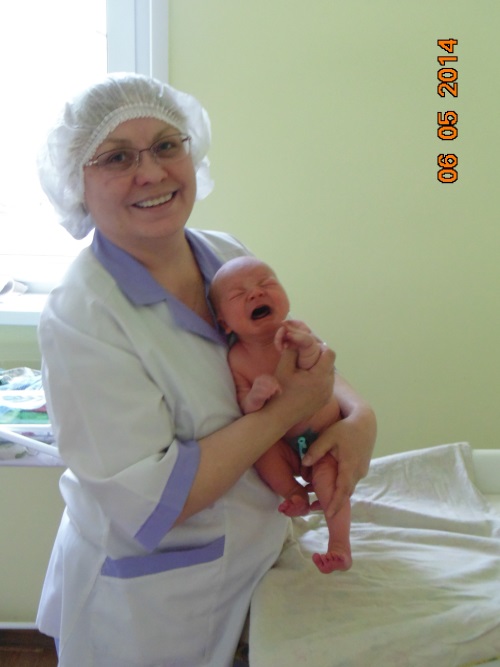 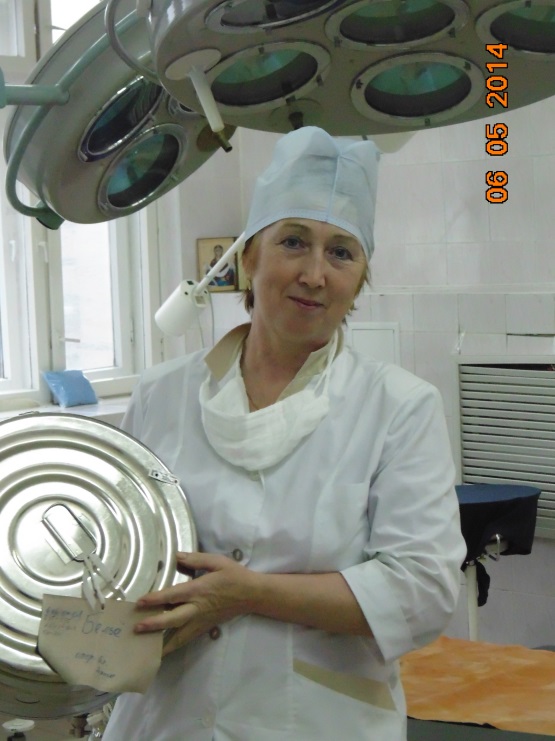 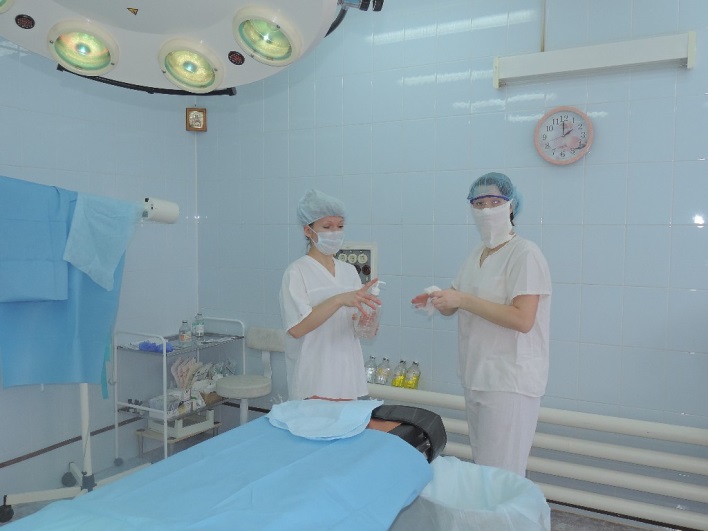 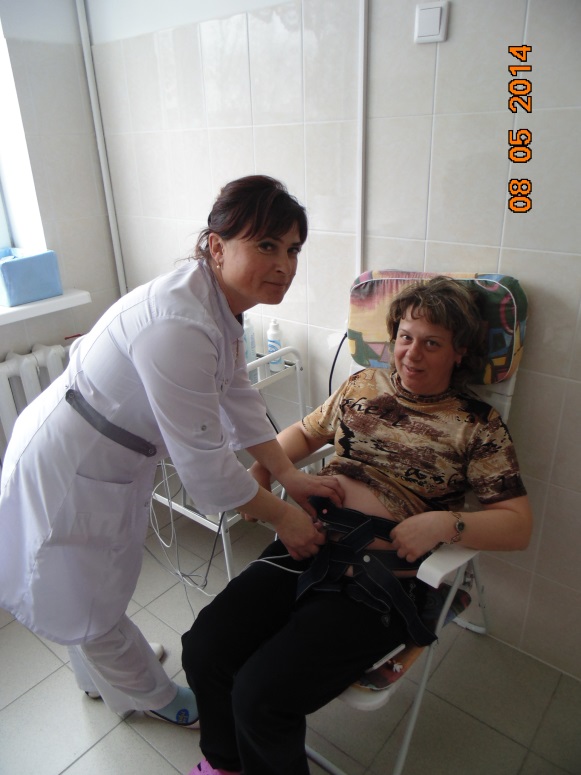 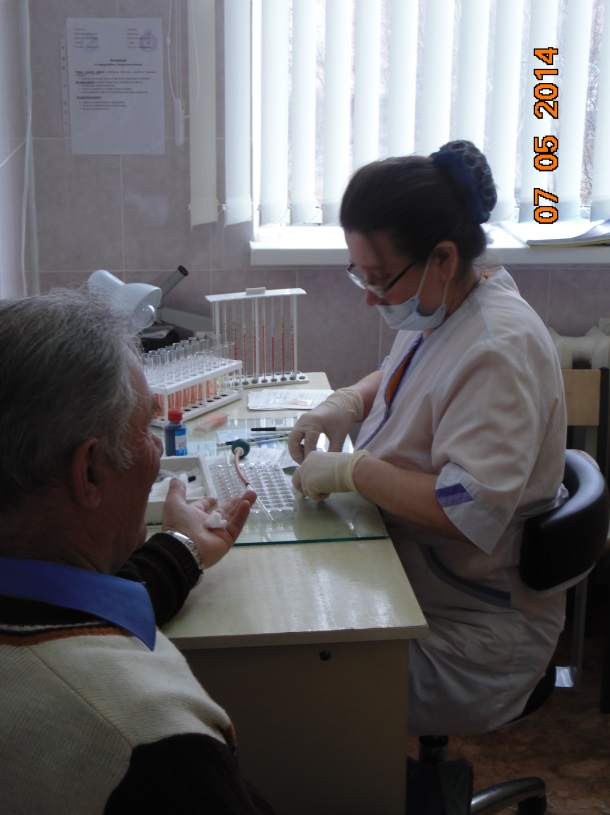 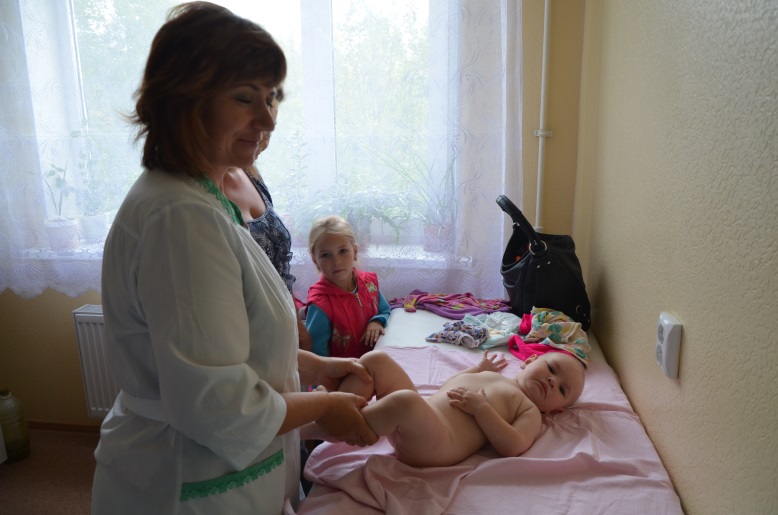 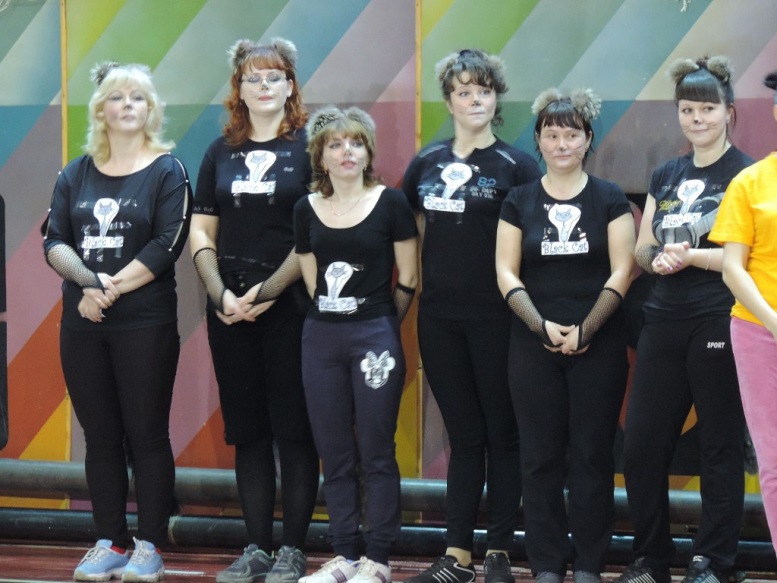 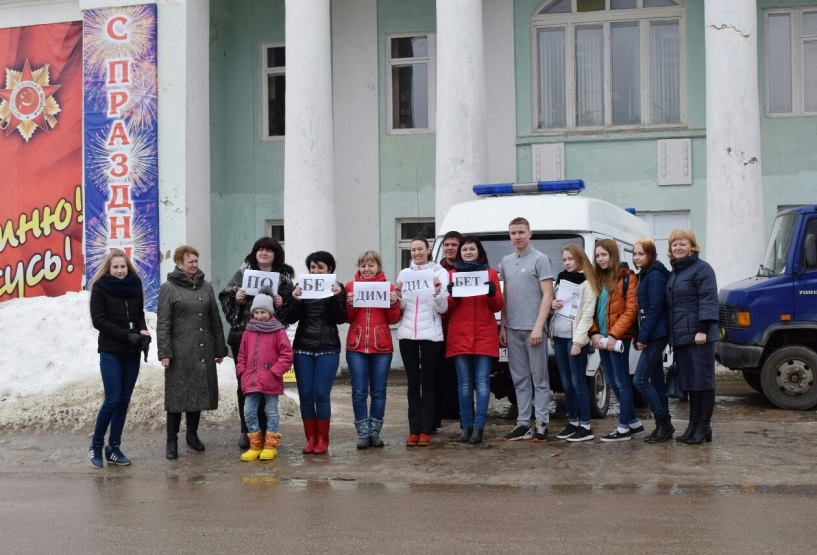 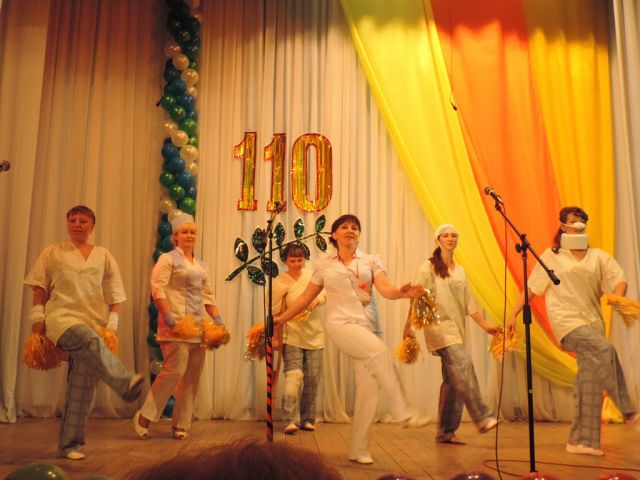 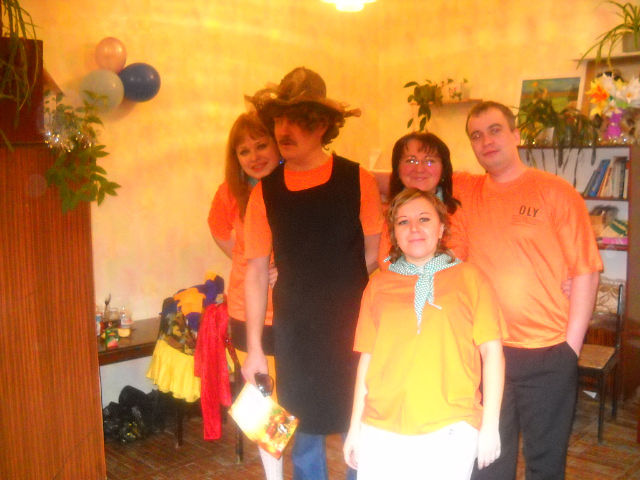 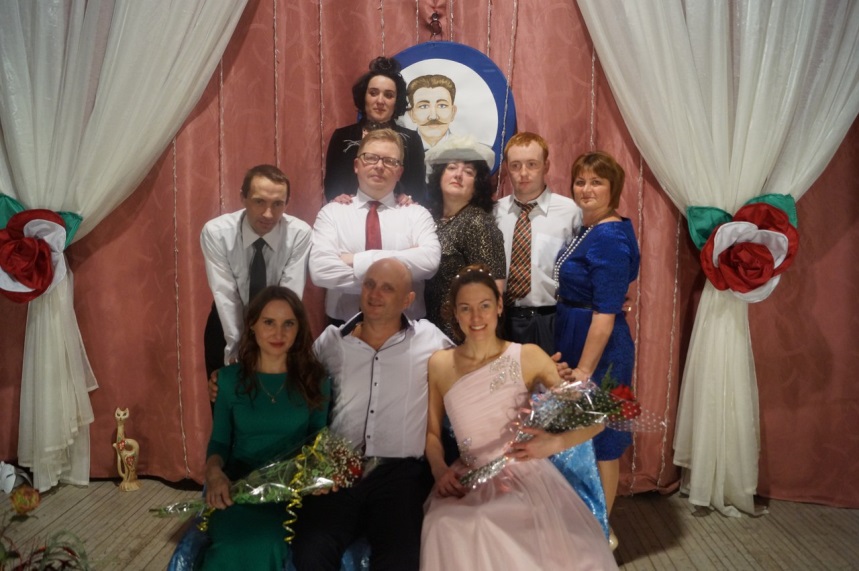